Pengelolaan Usaha secara Mandiri
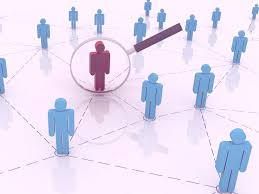 Pengembangan Wirausaha Agribisnis
Diarahkan paling tidak dalam 5 kelompok besar pengembangan yaitu:
1. Wirausaha pada up-stream agribusiness
2. Wirausaha pada on-farm agribusiness
3. Wirausaha pada down-stream agribusiness
4. Wirausaha dalam bidang pemasaran
5. Wirausaha dalam bidang jasa
Wirausaha pada up-stream agribusiness
Wirausaha dalam industri yang menghasilkan barang modal bagi pertanian
Industri perbenihan/pembibitan tumbuhan dan hewan
Industri agrokimia (pupuk, pestisida dan obat/vaksin ternak)
Industri agro-otomotif (mesin dan peralatan pertanian)
Industri pendukungnya
Wirausaha pada on-farm agribusiness
Wirausaha dalam industri yang menghasilkan barang modal dan sumberdaya alam untuk menghasilkan komoditas primer.
Termasuk usahatani tanaman pangan dan hortikultura, tanaman obat-obatan, perkebunan, peternakan, perikanan dan kehutanan
Wirausaha pada down-stream agribusiness
Wirausaha dalam industri yang mengolah komoditas pertanian primer (agroindustri) menjadi produk antara (intermediate product) maupun produk akhir (finish product)
Termasuk industry makanan, minuman, industry barang-barang serat alam(pulp,kertas, kapas/sutra, barang-barang kulit, tali dan karung goni), industry biofarma, agrowisata dan estetika
Wirausaha dalam bidang pemasaran
Wirausaha dalam pemasaran komoditas pertanian baik dalam bentuk segar maupun olahan baik untuk pasar dalam negeri maupun luar negeri.
Termasuk kegiatan distribusi komoditas dari sentra produksi ke konsumen, promosi, informasi pasar serta intelijen pasar (market intelligent)
Wirausaha dalam bidang jasa
Wirausaha dalam industri yang menyediakan jasa bagi subsistem agribisnis hulu, subsistem usahatani dan subsistem agribisnis hilir
Termasuk jasa perkreditan dan asuransi, transportasi, pendidikan, pelatihan dan penyuluhan serta system informasi
Bagaimana mengelola usaha secara mandiri
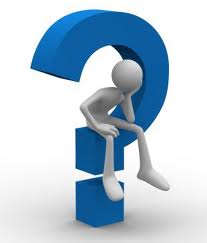 Berorientasi pasar
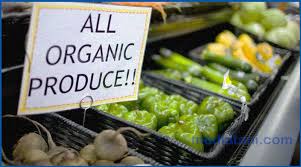 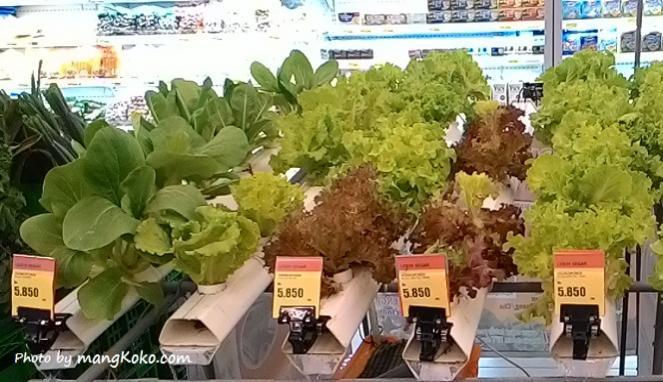 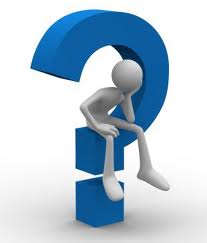 Produksi
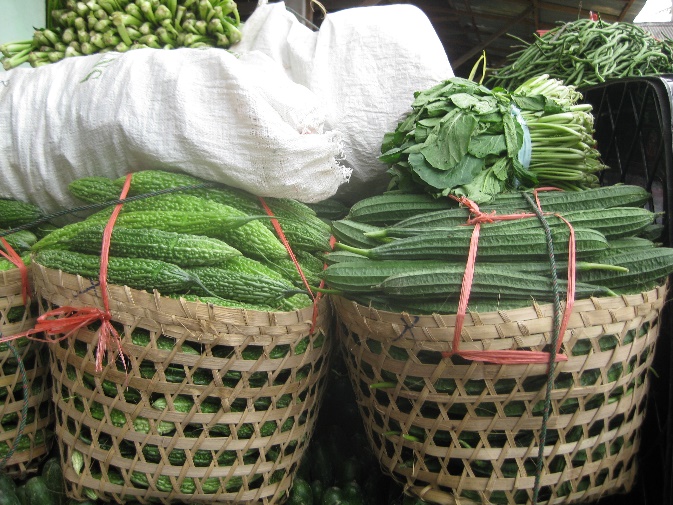 Benefit
Manajemen
Profit
Enterpreneurship
Non keuangan
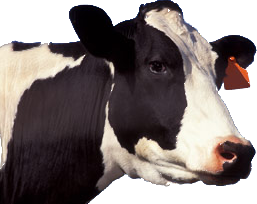 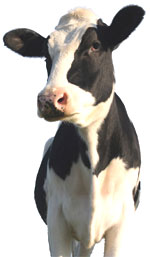 Model Sistem Agribisnis Terpadu
Pertanian
Perikanan
Kehutanan
Unit 
Pakan
Rumah 
Makan
Pakan
Pabrik Mini 
konsentrat
Konsentrat
Hijauan
Kolam 
Lele
cair
Sapi Perah
Pupuk cair
Fermentasi
Unit 
Budidaya
Pengolahan Limbah
Breeding
Pedet
susu
Limbah
Padat
Anak
Chilling
Betina
Fermentasi
Budidaya 
Cacing
Anaerob
Rearing
Pengolahan Susu
Jantan
Biogas
Ampas
Pupuk
Lemak
Susu Murni
cacing
Fathening
Pembuatan 
Briket
Keju
Es Krim
Butter
Processing
Briket
SapiPotong
Rumah 
Tangga
Industri
Pertanian
Industri 
Kosmetik
Pemuliaan
Breding
Susu Cup
Summary
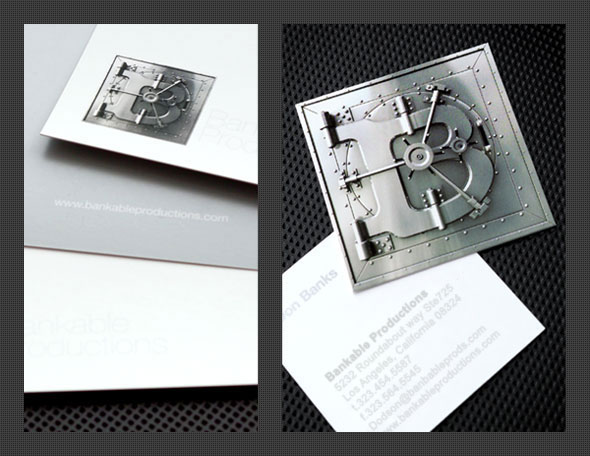 Bankable
Bankable adalah prasyarat yang dapat diterima oleh bank bila kita ingin berbisnis dengan Bank
Disiplin dalam hal pencatatan baik pencatatan financial usaha maupun pencatatan legalitas usaha.
Untuk menjadi bankable, syaratnya satu yaitu adalah disiplin
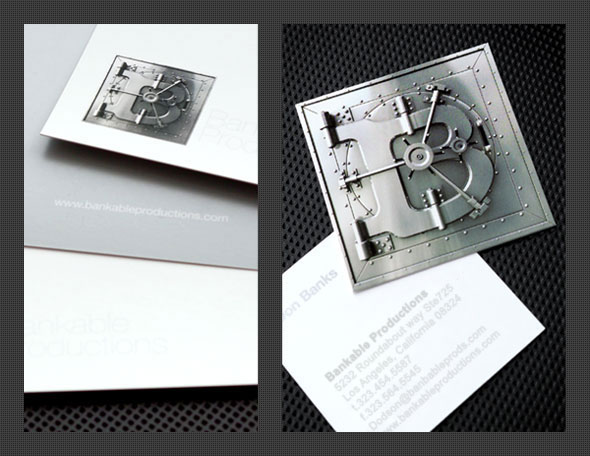 Cara sederhana untuk bankable
6. Buka rekening Bank tabungan 
       
7.  Upayakan keuntungan yang 
     didapat untuk mendapatkan 
     asset

8. Analisis Usaha secara berkala
1.  Membuat Surat       
     Keterangan Usaha
 2. Pencatatan pemasukan dan 
      pengeluaran
 3. Pengarsipan.
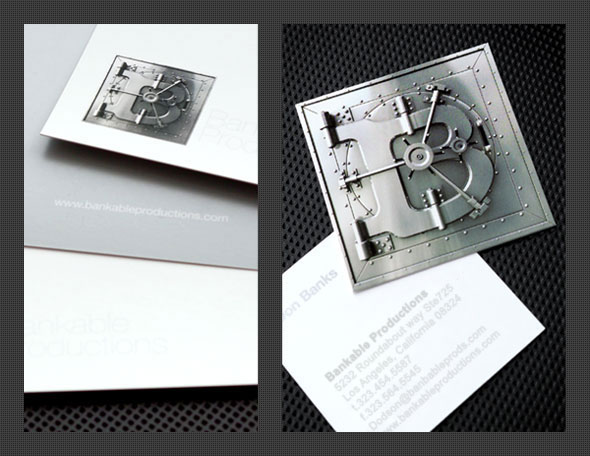 Cara sederhana untuk bankable
1. Membuat Surat Keterangan Usaha minimal dari Kelurahan.

Setidaknya usaha tersebut sudah tercatat oleh otoritas setempat dan ada ijin operasional. bila memungkinkan sebaiknya ditingkatkan statusnya menjadi TDP, SIUP dan SITU.
Untuk UMKM yang menghasilkan produk makanan, status usaha bisa digunakan untuk mendapatkan ijin Dinkes P-irt sehingga produknya bisa lebih “marketable”
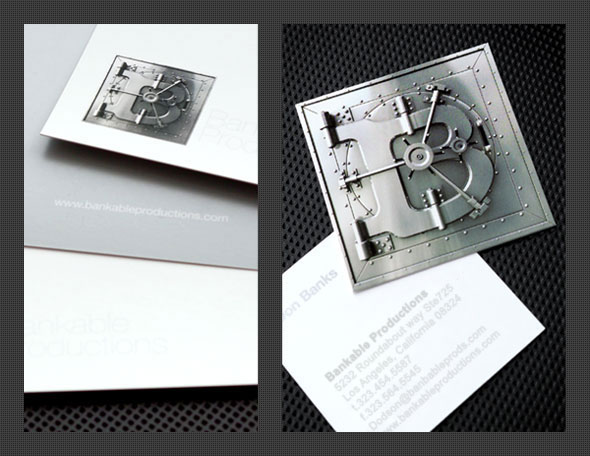 Cara sederhana untuk bankable
2. Pencatatat pemasukan dan pengeluaran.

Sediakan beberapa buku tulis untuk mencatat pemasukan dan pengeluaran. Misal, buku penjualan, buku pembelian stok, buku biaya, buku gaji, buku hutang, buku piutang dan buku persediaan..
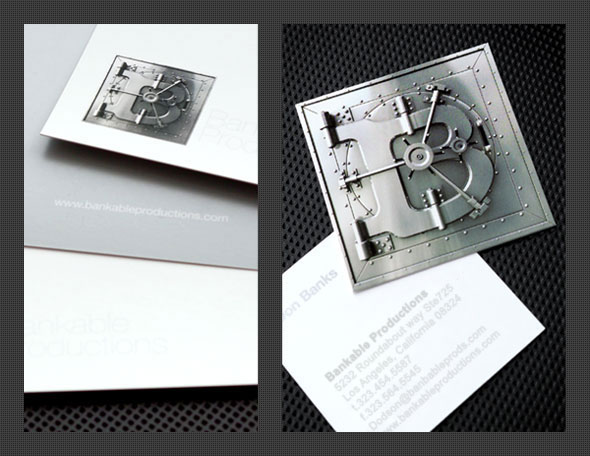 Cara sederhana untuk bankable
3. Pengarsipan yang baik.

Sediakan beberapa Block File untuk mengarsipkan  tagihan, kwitansi, bukti order, SPK serta semua kertas atau dokumen yang berhubungan dengan usaha
Pengarsipan yang baik, SPK bisa dijadikan dasar untuk menilai kondite pengusaha
Pengarsipan Bukti Transaksi
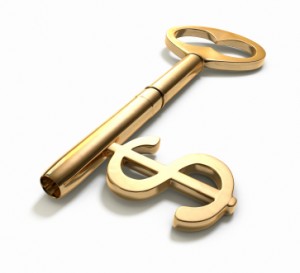 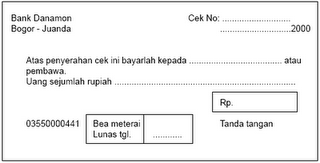 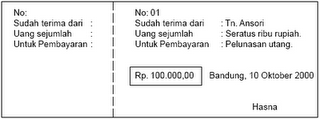 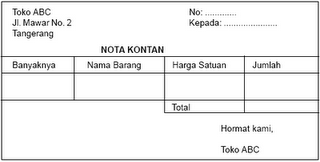 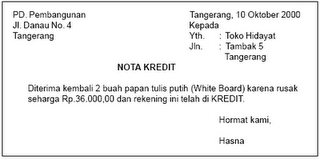 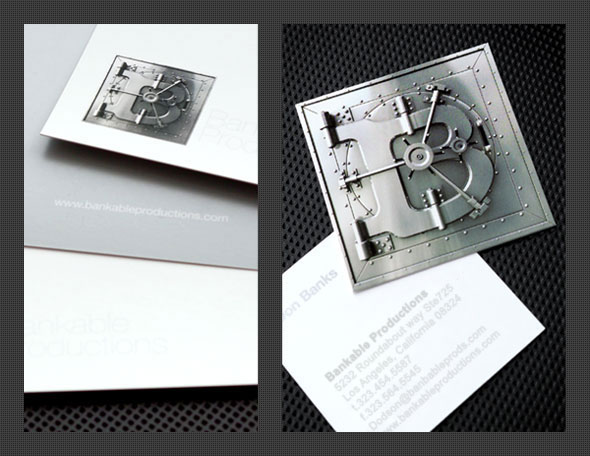 Cara sederhana untuk bankable
4. Buka rekening Bank tabungan
Tabungan diperlukan bila transaksi tunai dengan jumlah kecil atau transfer.
Upayakan setiap transaksi menggunakan fasilitas jasa bank, hindari transaksi tunai bila memungkinkan. 

Keluar masuknya kas secara teratur menjadi bukti arus kas usaha tersebut yang bisa dijadikan penilaian kinerja usaha
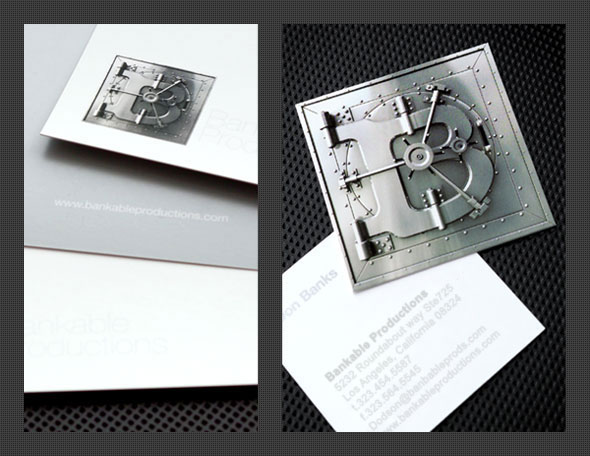 Cara sederhana untuk bankable
5.  Upayakan keuntungan yang didapat ditabung untuk mendapatkan asset. 

Asset bisa berupa mesin, kendaraan, tanah kapling atau rumah
Kelayakan pembelian aset perlu dilakukan agar aset yang dimiliki bisa memberikan nilai (value) bagi usaha
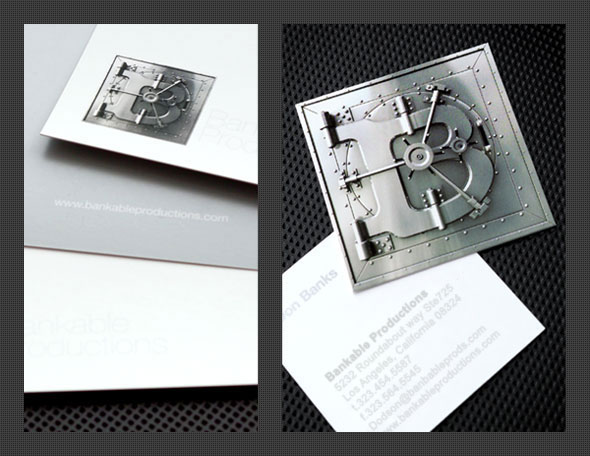 Cara sederhana untuk bankable
6. Upayakan usaha berjalan selama dua tahun, dan selanjutnya analisa bagaimana jalannya usaha kita,
sejauhmana pertumbuhan usaha dan kenali trend usaha tersebut (kapan profit meningkat, kapan profit menurun). 
Setelah itu putuskan langkah terbaik untuk meningkatkan kapasitas usaha dengan cara seperti berhubungan dengan lembaga keuangan, bermitra, atau bahkan menjadikan perusahaan terbuka.
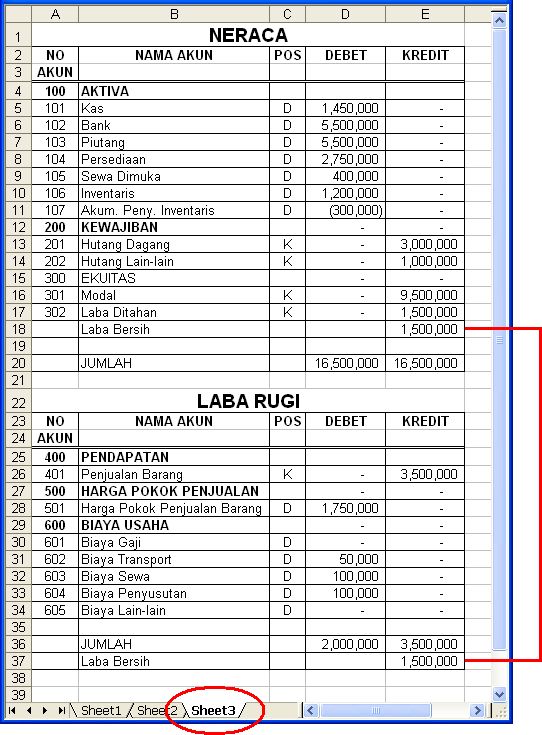 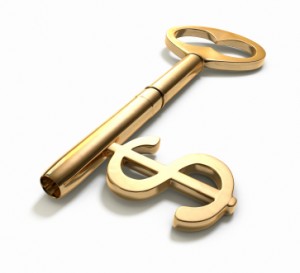 Laporan KeuanganSederhana
Mengatur Waktu Pendapatan
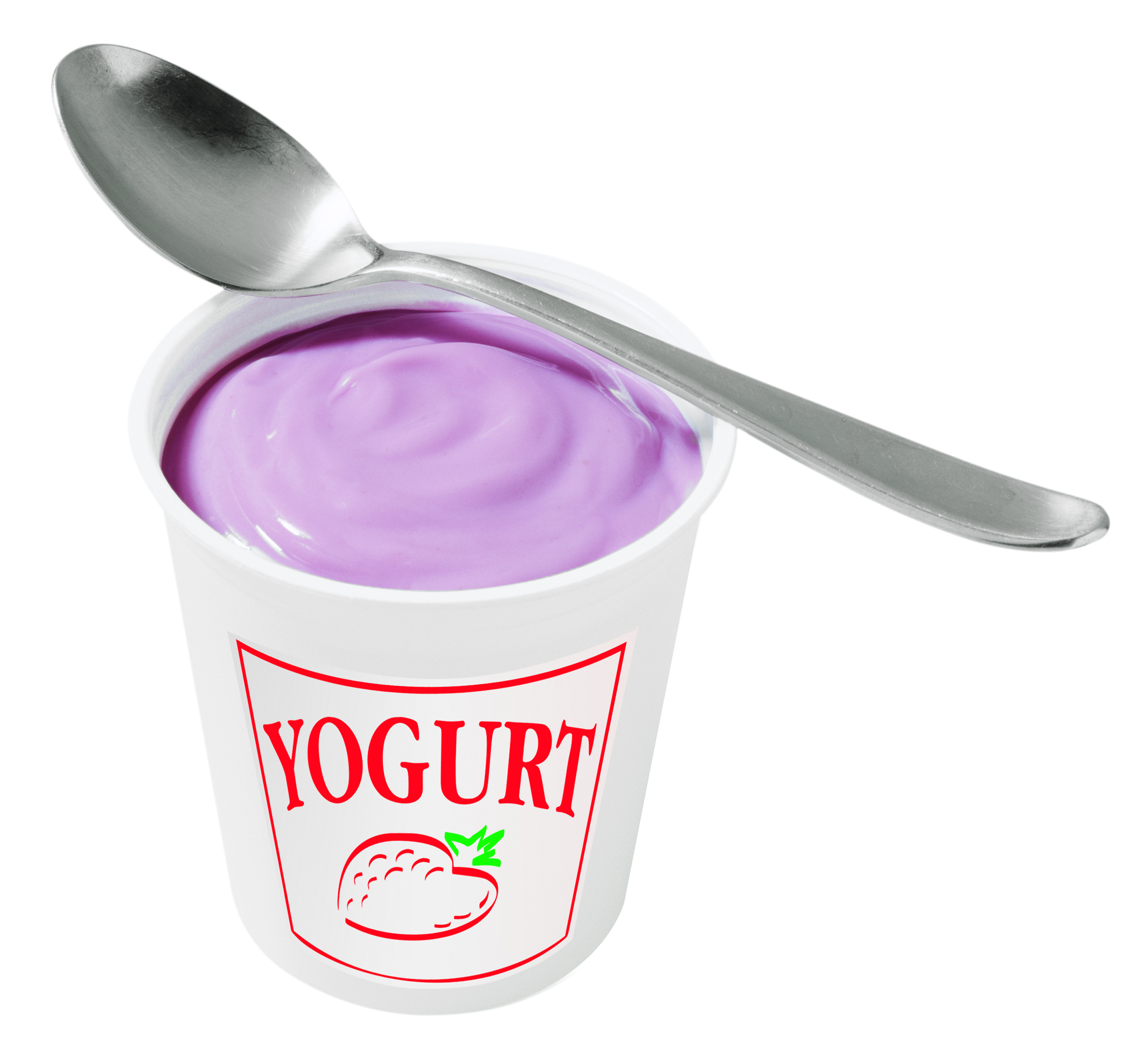 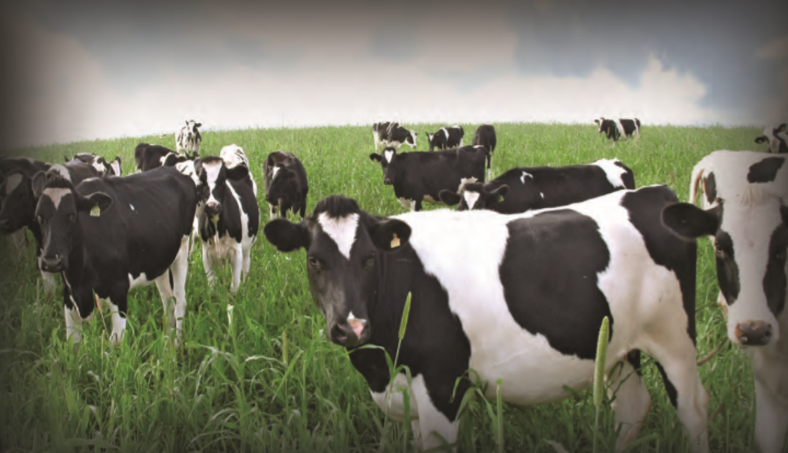 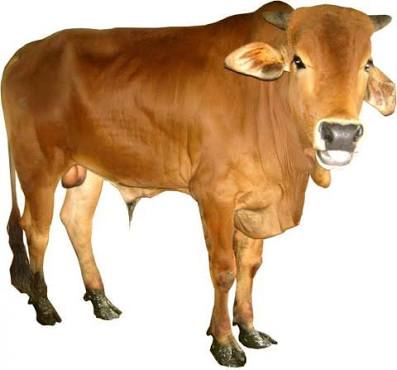 Yogurt
“Pendapatan Mingguan”
Susu Sapi
“Pendapatan Harian”
Telur Bebek
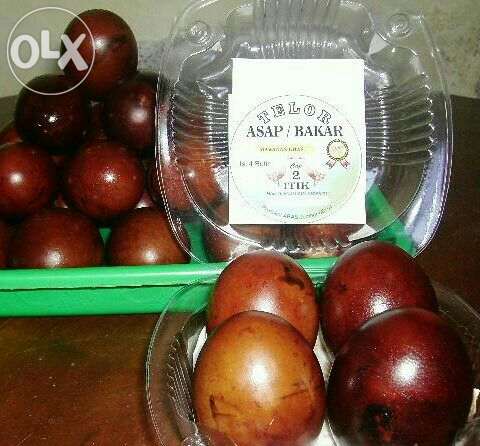 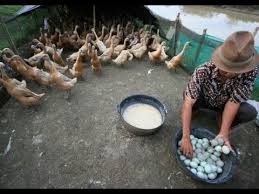 Sapi Potong
“Pendapatan Tahunan”
Telur Asin Asap
“Pendapatan Bulanan”